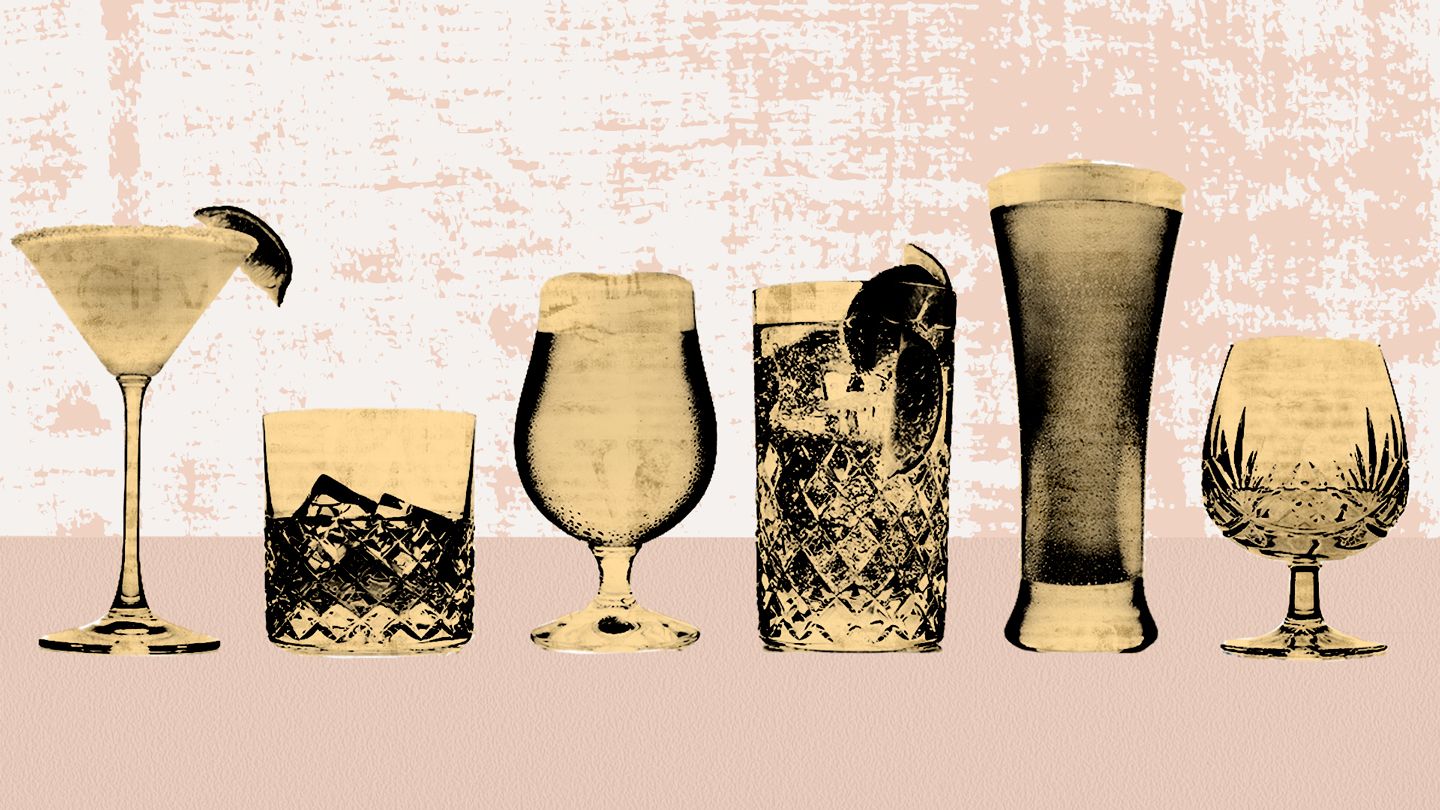 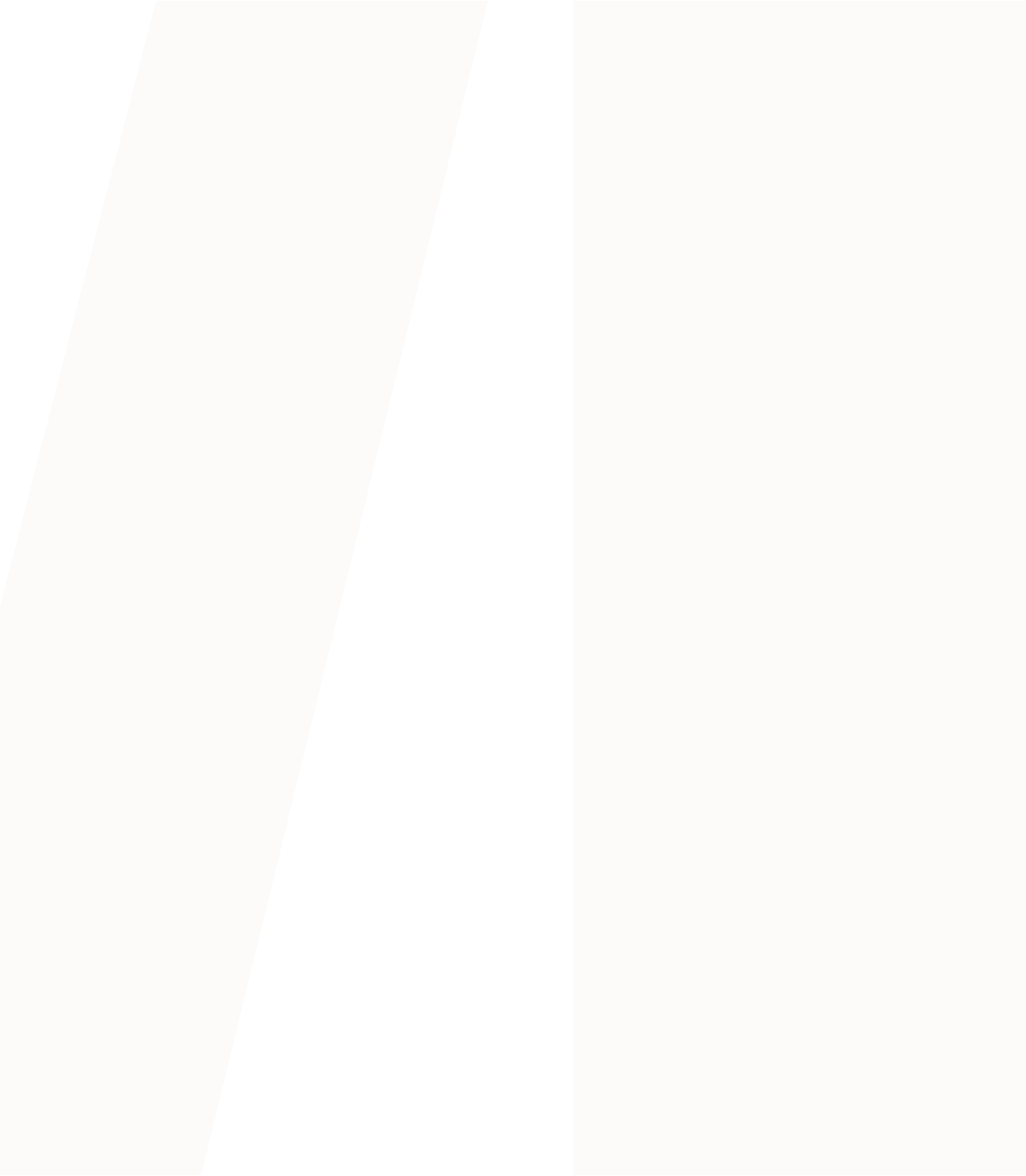 SAFER Monitoring System: Development, draft indicators & next steps
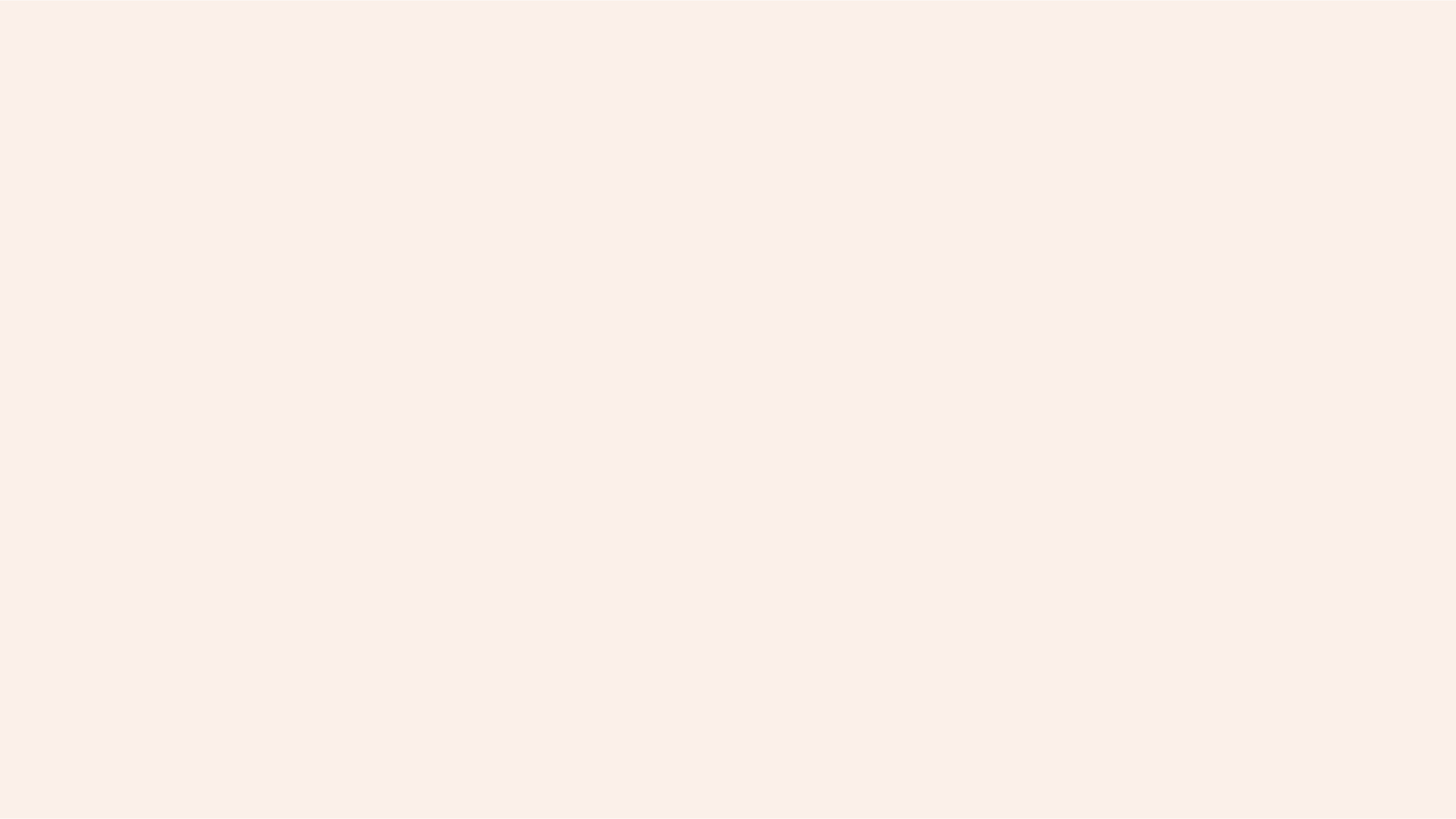 Charles Parry, PhD
David Jernigan, PhD
Pamela Trangenstein, PhD
3rd Uganda Alcohol Policy Conference 23-25 Oct 2022
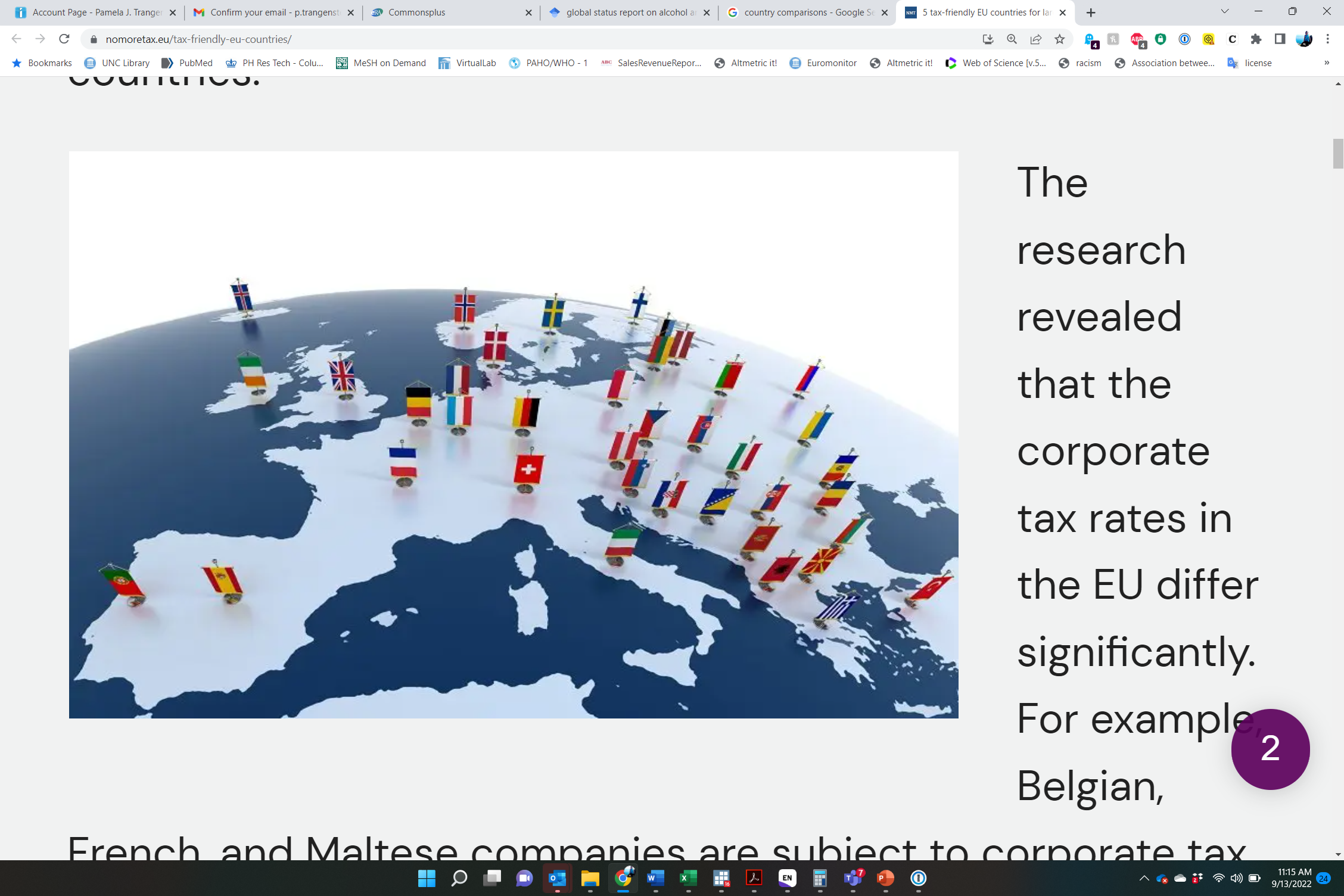 SAFER INDICATORS project
The goal of this project is to design metrics to compare the comprehensiveness and stringency of alcohol policies across countries and 
over time within a country
2
20XX
Process to develop the safer monitoring system
3
2022
indicators, DIMENSIONS, AND DOMAINS
Breadth
Specificity
4
To identify indicators we drew on WHO reports, meeting reports, project reports & publications
2022
EXAMPLE OF indicators, DIMENSIONS, AND DOMAINS
Domain
DIMENSIONs
weights
INDICATORs
5
2022
TYPES of indicators
Types of indicators
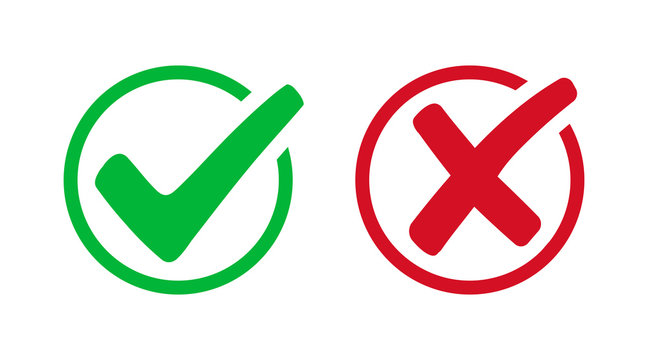 core
expanded
implementation
Required indicators that describe the policies or current conditions
Optional indicators that describe the presence/absence of policies, levels of policies, or current conditions
Required indicators that measure policy implementation, e.g., enforcement, funding, and availability of equipment/supplies
6
2022
SAFER INDICATORS
Dimensions and types of indicators
[Speaker Notes: shading indicates that there is at least one indicator in that area]
Weighting indicators
The meta-data* for Core and Implementation indicators contain a row for a weight
The weight is assigned based on the breadth of the evidence and policy effectiveness
The weight determines how many points are available for the indicator
5
4
3
1
2
Strong evidence base and/or highly effective
Limited evidence base and/or less effective
8
2022
Weighting domains
pTS
30
25
20
15
10
Each domain also has a weight.
These weights also correspond to the breadth of the literature and evidence of effectiveness.
Domain weights factor into the calculation of the composite indicators.
9
2022
Summary & COMPOSITE indicators
Summary indicators: Aggregate indicators by policy dimension and type of indicator
Composite indicators: Aggregate summary indicators by policy domain and type of indicator
Summary and composite indicators are calculated for: 
The 5 SAFER areas
Core and implementation indicators only
Example: Summary indicators in the advertising domain
10
2022
[Speaker Notes: SIs 1-3 would be combined to calculate the core composite indicator, and SIs 4-6 are combined to calculate the implementation composite indicator.]
Domain-specific composite indicators
Composite indicators aggregate summary indicators by domain and type of indicator
Add the summary indicators that fall within a given domain
Divide to normalize the sum
The final score depends on the domain weight (10-30 points)
One core and one implementation composite indicator for each SAFER area.
11
2022
HIGH-LEVEL view of the safer monitoring system
12
2022
Example OF METADATA FOR AN indicator:Alcohol excise tax as the percent of the retail price of the most consumed alcoholic beverage
13
2022
NEXT STEPS INCLUDE
Internal and external review of the indicators, summary indicators, and composite indicators
Revise the SAFER monitoring system as needed
Summarize the meeting with experts
Develop technical guide for using the SAFER monitoring system
Develop a plan for phased-in implementation of the SAFER monitoring system in Uganda and Nepal
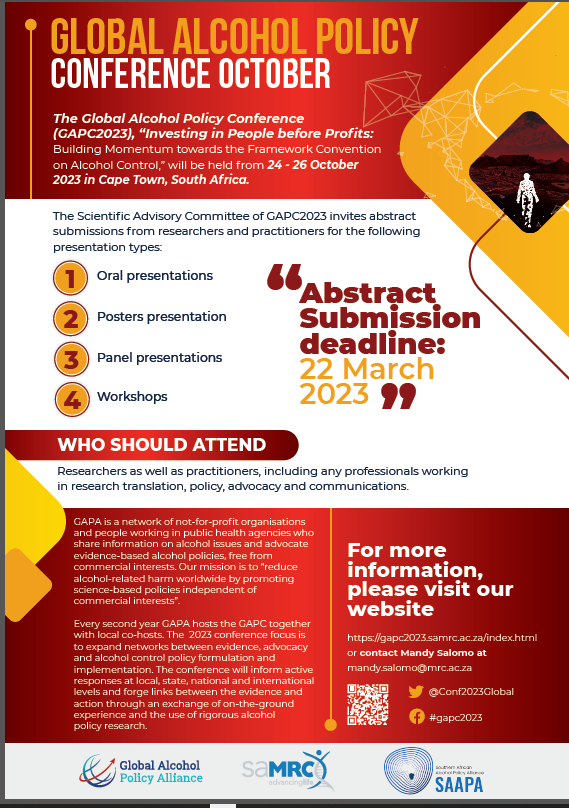 GAPC Oct 2023 Cape Town
https://gapc2023.samrc.ac.za/
14
2022